Network of Dedicated Enrollment Sites (NODES)
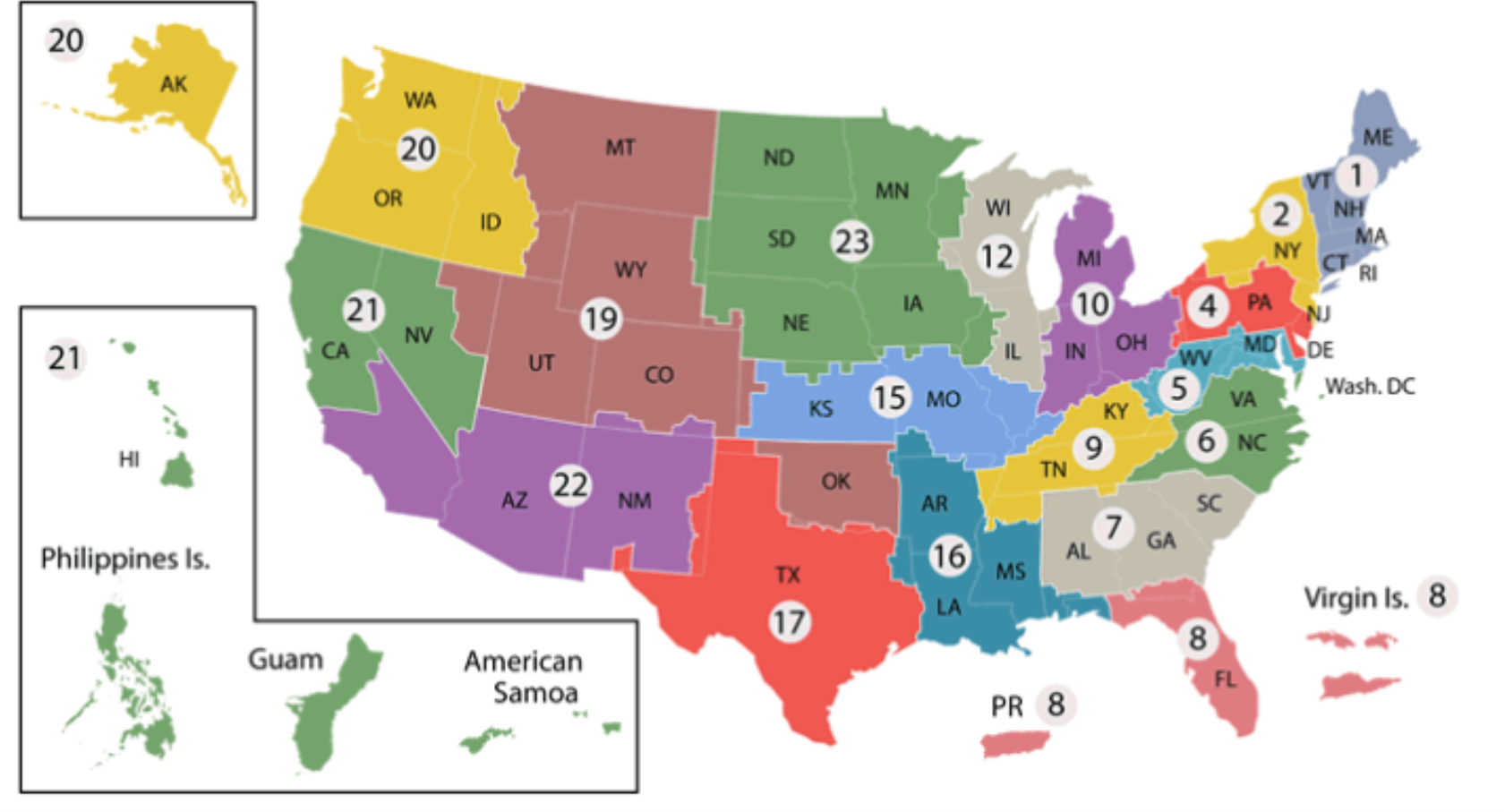 Puget Sound
Anchorage
Portland
Minneapolis
Boston
Ann Arbor
Madison
West Haven
Milwaukee
Omaha
Bronx
Hines
Philadelphia
Cleveland
Salt Lake City
Aurora
Palo Alto
Greater Los Angeles
Long Beach
Atlanta
San Diego
Dallas
Houston
Miami